РЕШЕНИЕ РАСЧЕТНЫХ ЗАДАЧ
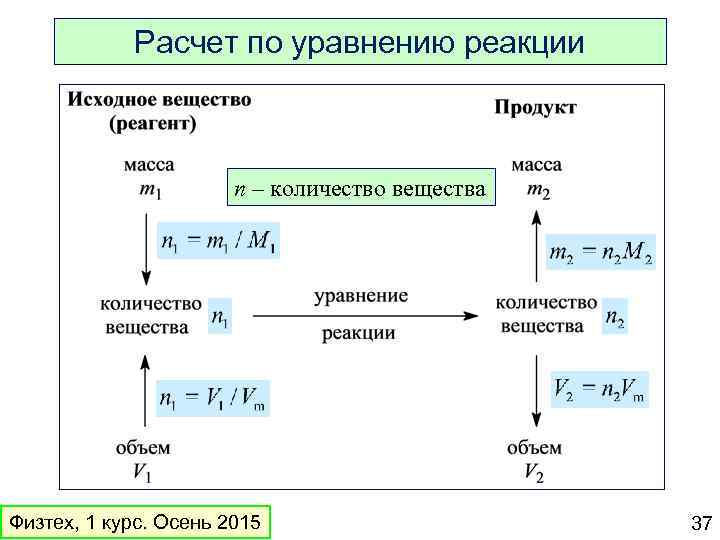 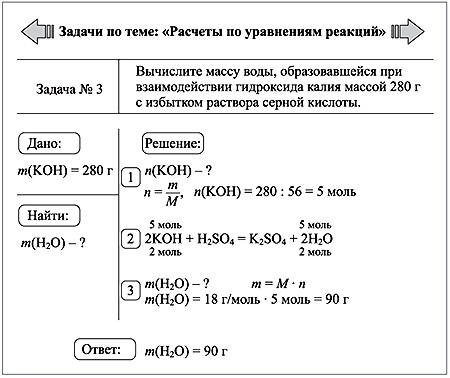 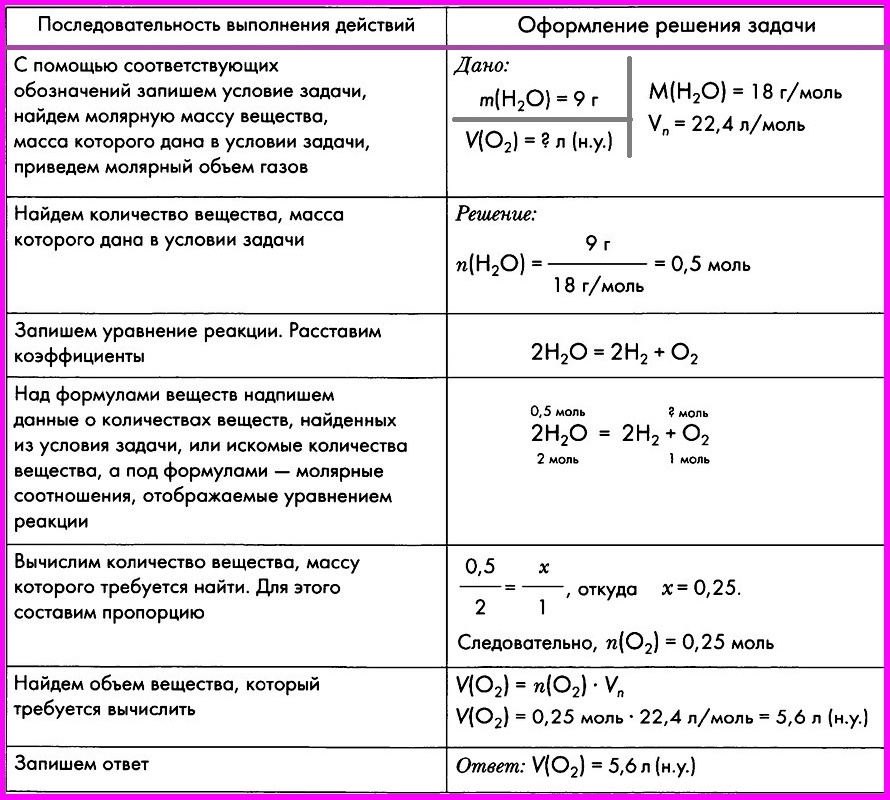 Какой объем водорода выделится, если растворить алюминий массой 10,8 г в избытке соляной кислоты?
Какую массу фосфора надо сжечь для получения оксида фосфора (V) массой 7,1 г?
Сероводород пропустили через 200 г раствора сульфата меди (массовая доля 18%). Найдите массу образовавшегося осадка
Сколько литров углекислого газа можно получить из 119 грамм известняка, содержащего 16 % примесей?
Дано: 

m(изв.) = 119г
=16%
Найти:
V(CO2) - ?
Решение:

1. m (CaCO3) = 119*0,84=99,96г
2. n = 99,96г/(100г/моль)=1моль
3. CaCO3 → CaO + CO2
4. n(CaCO3) = n(CO2)
5. V(CO2) = n*Vm= 
= 1моль*22,4л/моль = 22,4 л
При прокаливании 400 г натриевой селитры получили 33,6 л кислорода. Какова массовая доля примесей в селитре?
Дано: 

m(сел.) = 400г
V(O2)=33,6л
Найти:
 прим. - ?
Решение:

1. n (O2) = V/Vm= 1,5 моль
2. 2NaNO3 → 2NaNO2 + O2
3. 2 моль – 1 моль
        х       -  1,5 моль
        х = 2*1,5 = 3 моль
4. m(NaNO3) = 255 г
5. m(прим.) = 400-255=145
6.  прим. = 145/400 = 0,36
Задачи на избыток и недостаток
СРАВНИТЕ
Оксид кальция массой 28 г обработали азотной кислотой. Какова масса образовавшегося нитрата кальция?
Оксид кальция массой 28 г обработали азотной кислотой массой 70г. Какова масса образовавшегося нитрата кальция?
Алгоритм
Условие задачи
Дано и Найти
Количество вещества каждого из исходных веществ
Уравнение реакции
Сравнение найденных величин с коэффициентами 
Определение вещества, взятого в недостатке
Дано:

m(CaO) = 28г
m(HNO3) = 70г

Найти: 
m(Ca(NO3)2) - ?
n(CaO) = 28г/56г/моль = 0,5 моль
n(HNO3) = 70г/63г/моль = 1,1 моль
CaO + 2HNO3 = Ca(NO3)2 + H2O
1 моль CaO  - 2 моль HNO3
 0,5 моль CaO – 1 моль HNO3
По условию 1,1 моль, значит HNO3 в избытке
Расчёт ведём по веществу в недостатке:
1 моль CaO – 1 моль Ca(NO3)2
0,5 моль CaO – 0,5 моль Ca(NO3)2
m(Ca(NO3)2) = 0,5моль*164г/моль = 82 г
Ответ: 82 г
Вычислите массу соли, образовавшейся в результате взаимодействия 7,3 г хлороводорода с 5,6 л аммиака (н. у.)
Вычислите объём водорода, выделившегося при взаимодействии цинка массой 13 г с раствором, содержащим 30 г серной кислоты (н.у.).
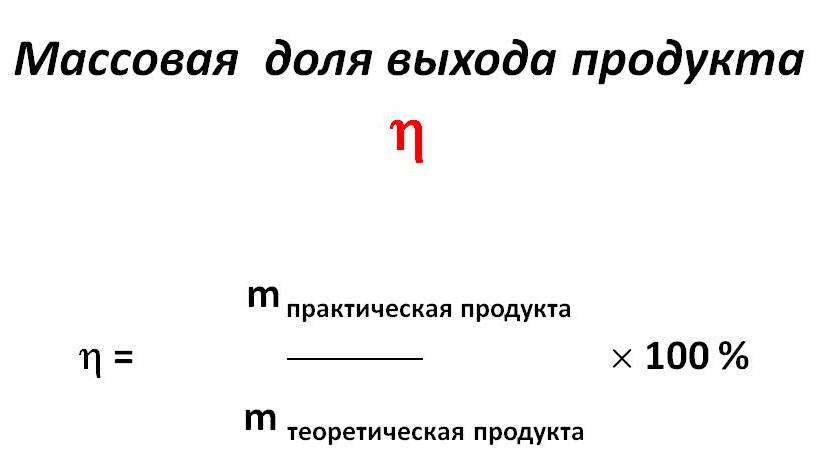 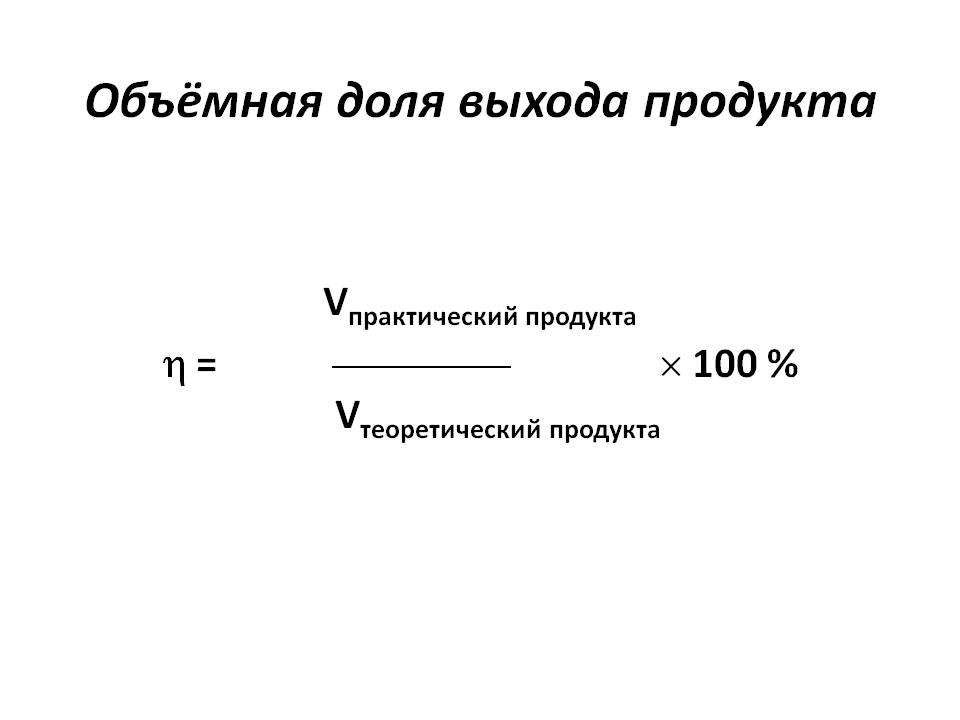 При взаимодействии магния массой 1,2 г с раствором серной кислоты получили соль массой 5, 5 г. Определите выход продукта реакции (%).
Вычислите массу карбида кальция, образовавшегося при действии угля на оксид кальция массой 16,8 г, если выход составляет 80%.
Определите тип задачи
Сколько граммов сульфата цинка получится, если цинк массой 6 г. положить в раствор серной кислоты?
Определите тип задачи
Какова масса гидроксида железа (II), полученного при реакции 16 г. гидроксида натрия и 16 г. сульфата железа (II)?
Определите тип задачи
14 г. оксида кальция обработали раствором, содержащим 35 г. азотной кислоты. Определите массу образовавшейся соли.
Определите тип задачи
Сколько л водорода выделится при действии избытка соляной кислоты на 2,7 г алюминия, если выход водорода составляет 90 % от теоретического?
Определите тип задачи
Сколько литров углекислого газа можно получить из 119 грамм известняка, содержащего 16 % примесей?
Определите тип задачи
Найти массу осадка, образовавшегося при взаимодействии 450 г 48% серной кислоты с раствором хлорида бария?